The Future of Aviation: Integrating IoT in the Aerospace Industry
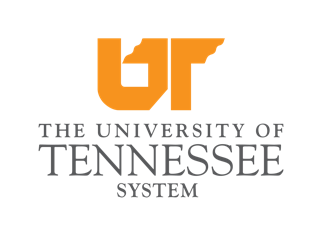 Introduction
Internet of Things (IoT)
Connects physical devices, appliances, and objects to collect and exchange data 
Embeds sensors and other detectors to relay information
[Speaker Notes: Network that bridges the cyber domain to everything and anything in the physical world]
Records and Analyzes complex data more timely and efficiently than humans
Manufacturing
Application
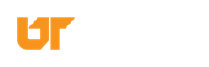 Various Subsets:
Consumer Internet of Things (CIoT)
Short Range Communication
Smartphones
Smart Assistants
Home Appliances
Wearables
Commercial Internet of Things 
Expands CIoT to Larger Venues
Supermarkets
Hotels
Healthcare Facilities
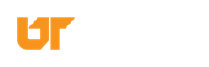 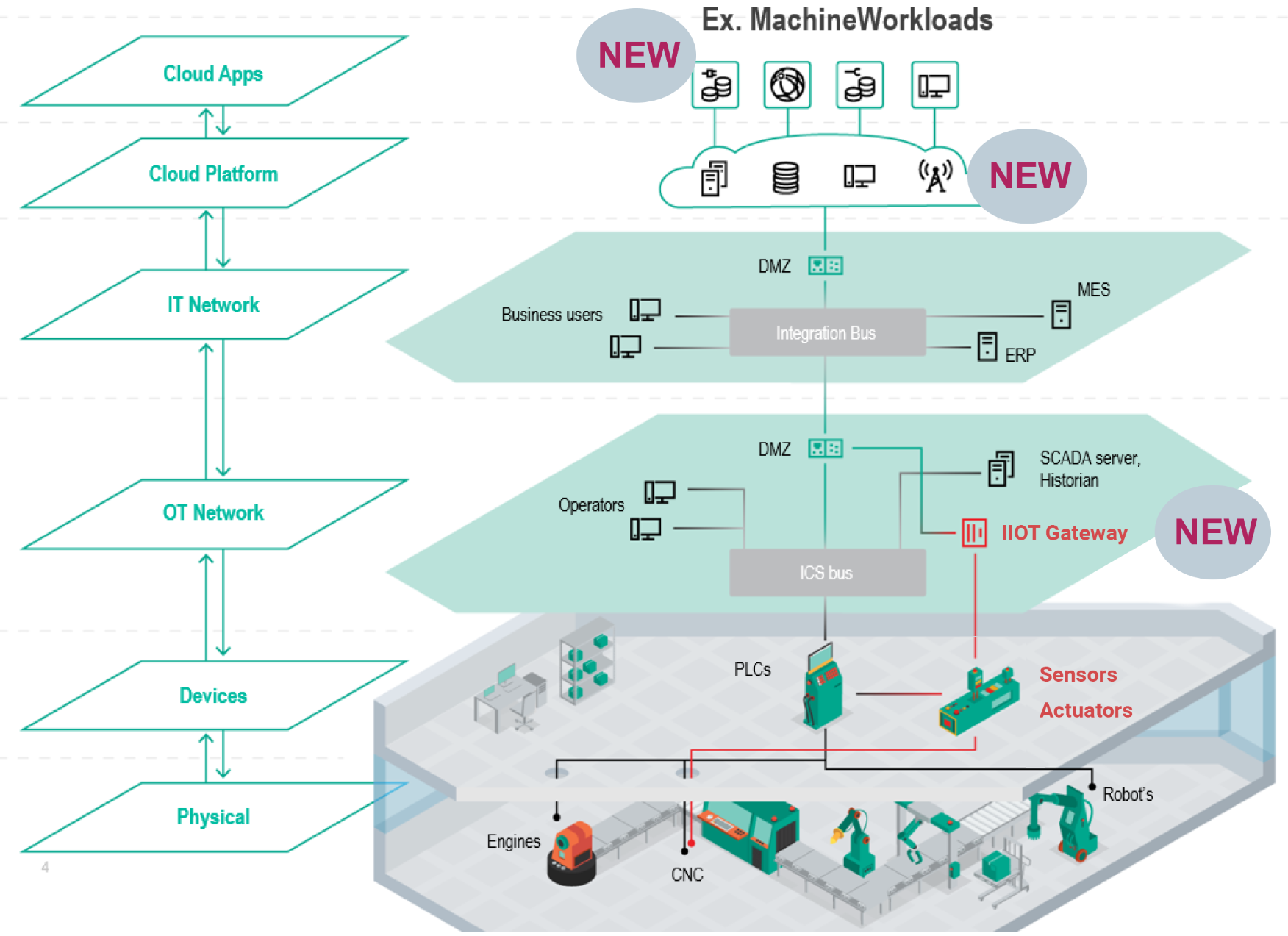 Industrial Internet of Things (IIoT)
 Industrial Systems and Factories
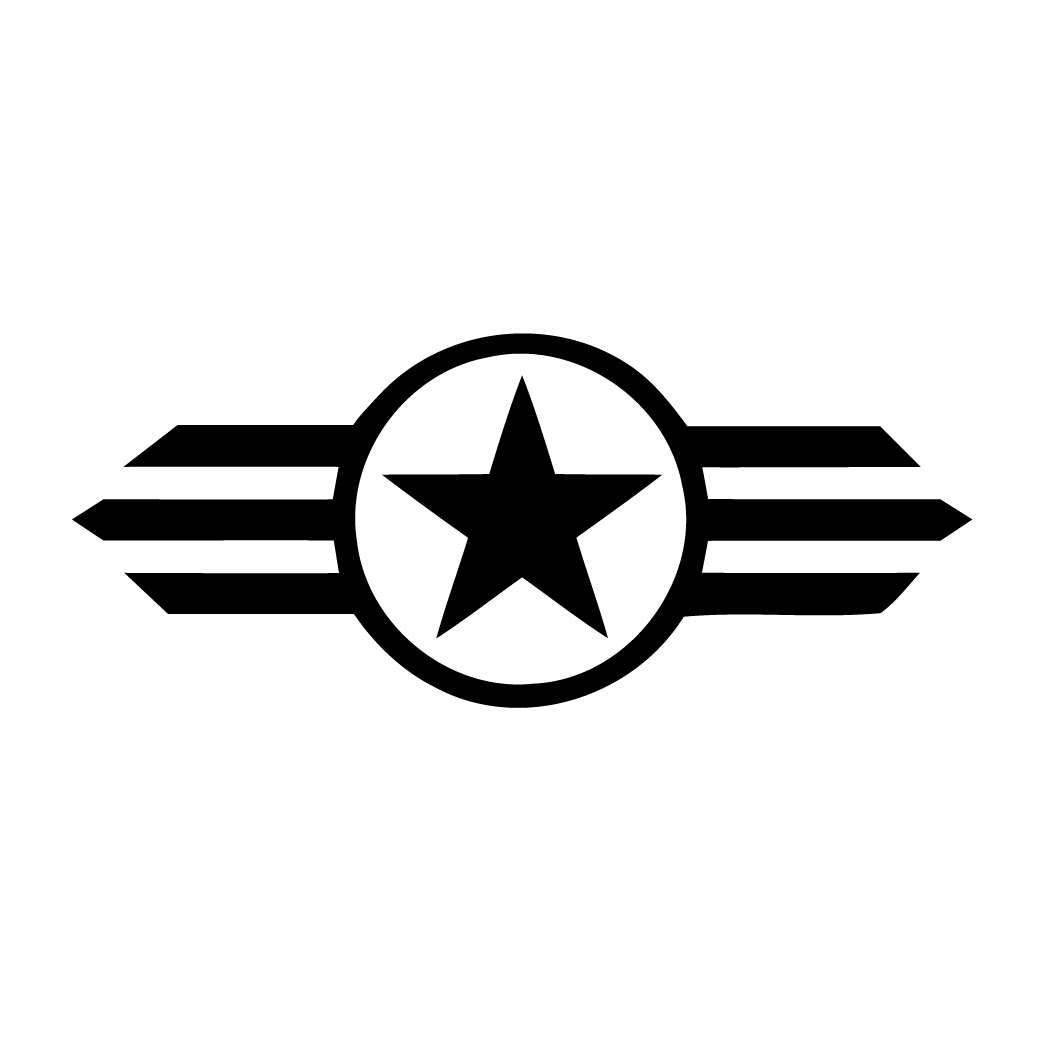 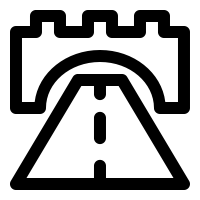 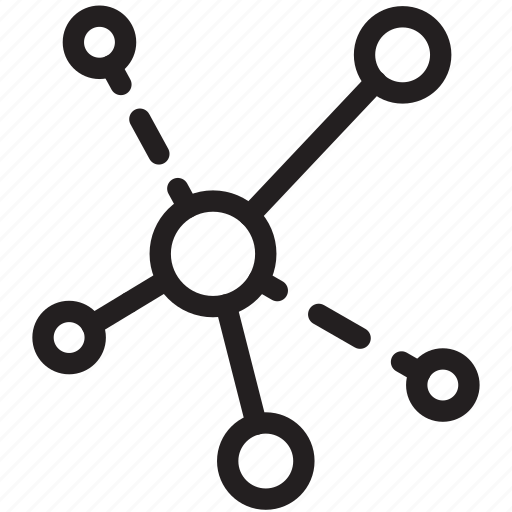 Military
Many More
Infrastructure
In the Aerospace Sector
Production:
Proactive Maintenance
Minimize operational downtime
Improve system dependability
Streamline maintenance timetables
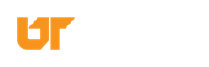 Avoids…
Catastrophic accidents
Waste of resources
Waste of funds
Loss of time in high-pressure circumstances
Performance:
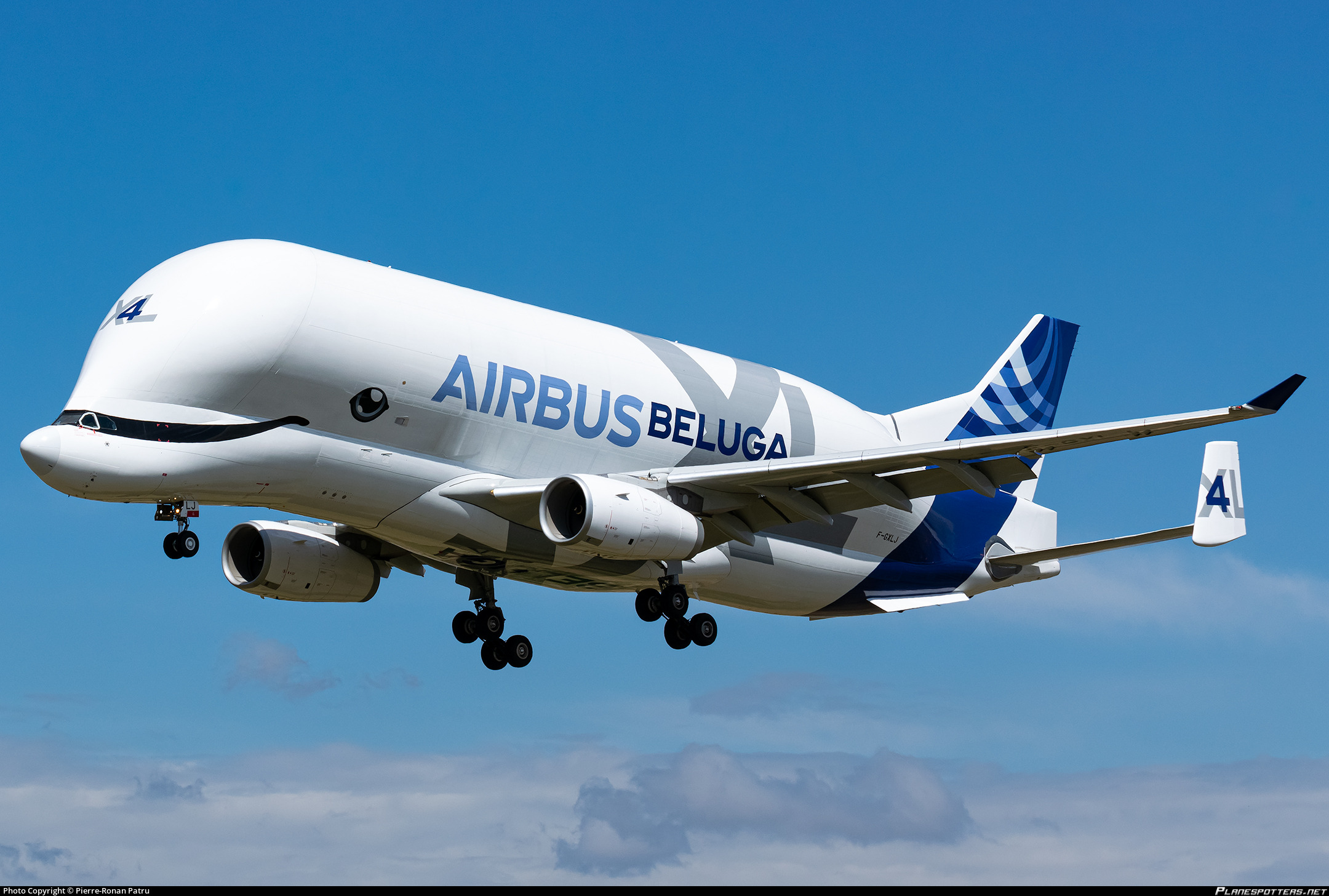 “Connected Experience”
Improves cabin flexibility and service
More personalized environment
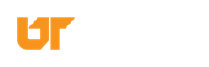 [Speaker Notes: Industrial and commercial implementation of IoT]
Risks
Security Concerns
Routing Attack
Denial of Service (DoS) Attack
Can resources manage massive amounts of IoT data?
[Speaker Notes: Study aimed at analyzing satellite architecture, IoT technologies can stress the resources and network in correlation]
Skillset
Need engineering and IT expertise to maintain systems

Not enforce IoT technologies and progress with competing industries
Enforce IoT technologies without a complete understanding of the network
Cannot detect malfunctions
Cannot properly react in emergency situations
[Speaker Notes: Network that bridges the cyber domain to everything and anything in the physical world]
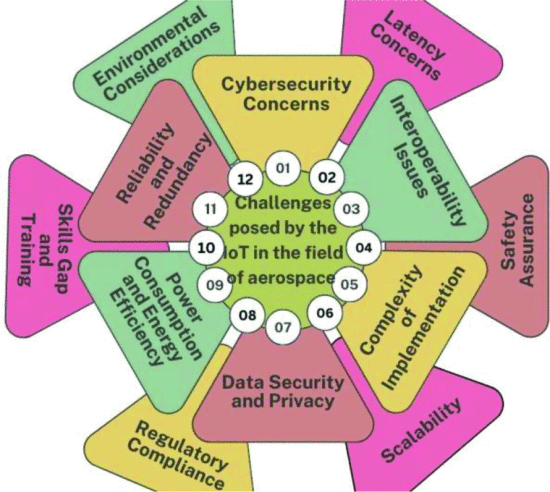 [Speaker Notes: Many challenges that must be researched and accounted for…
Speak on the exact tolerances and safety conditions, classified info that must be looked into]
Future Directions
Continued Research
Close attention during every stage of IoT system development
Sustainability of IoT
What systems coexist and collaborate with IoT the best
Cost-efficiency
Energy supply & computational capabilities
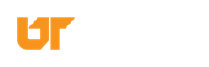 Education
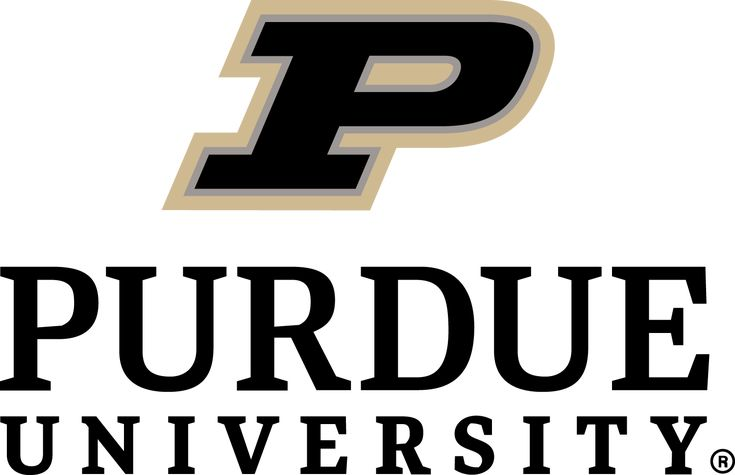 Few co-curricular education of IT and engineering
Purdue University: Internet of Things/Interdisciplinary Engineering Program 
Massachusetts Institute of Technology: Professional Education courses teaching concepts and applications of Industrial IoT
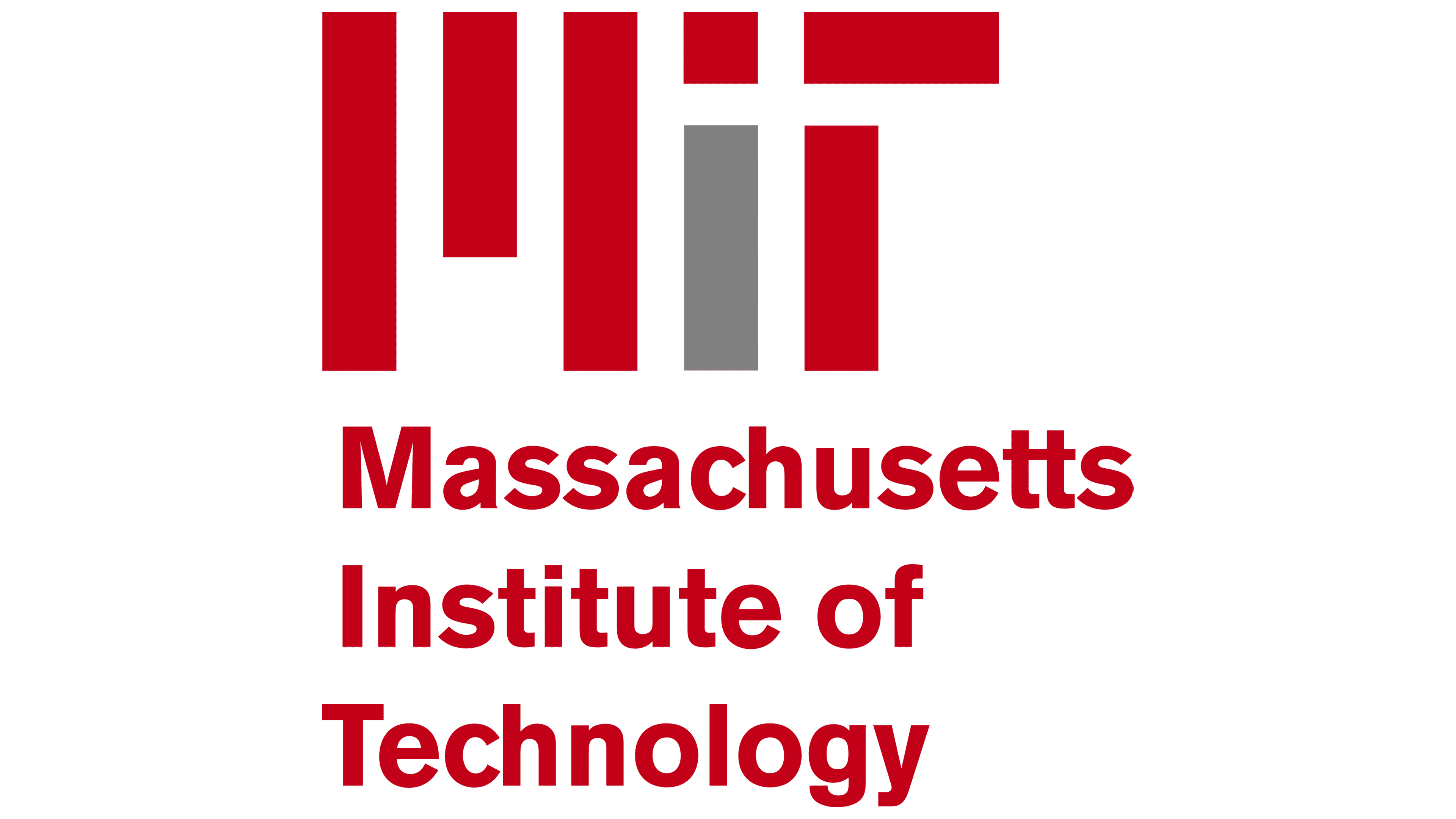 [Speaker Notes: Development of these programs  more accessible  more narrowing focused programs  better results in specific industries like aerospace]
Conclusion
Acknowledgments
Thank you to Dr. Damiano Baccarella for his guidance and support. Thank you to Emma Elise Ferber for her mentorship and support as well.
References
[1]	B. K. Tripathy and J. Anuradha, Eds., Internet of things (IoT): technologies, applications, challenges and solutions. Taylor & Francis, CRC Press, 2018. 
[2]	O. M. Bushnaq, A. Celik, H. Elsawy, M.-S. Alouini, and T. Y. Al-Naffouri, "Aeronautical Data Aggregation and Field Estimation in IoT Networks: Hovering and Traveling Time Dilemma of UAVs," IEEE Transactions on Wireless Communications, vol. 18, no. 10, pp. 4620–4635, 2019. doi: 10.1109/TWC.2019.2921955.
[3]	"IIoT: Enabling Your Factory via Digitisation," Irish Manufacturing Research, Jun. 10, 2019. [Online]. Available: https://imr.ie/2019/06/10/project-industrial-internet-things-iiot/.
[4] "Internet of Things: The Five Types of IoT," Syntegra, Aug. 22, 2022. [Online]. Available: https://syntegra.net/internet-of-things-the-five-types-of-iot/.
[5]	D. Rodrigues, P. Carvalho, S. Rito Lima, E. Lima, and N. V. Lopes, "An IoT platform for production monitoring in the aerospace manufacturing industry," Journal of Cleaner Production, vol. 368, p. 133264, 2022. doi: 10.1016/j.jclepro.2022.133264.
[6]	D. L. Andersen, C. S. A. Ashbrook, and N. B. Karlborg, "Significance of big data analytics and the internet of things (IoT) aspects in industrial development, governance and sustainability," International Journal of Intelligent Networks, vol. 1, pp. 107–111, 2020. doi: 10.1016/j.ijin.2020.12.003.
[7]	:IoT: Aerospace’s Great New Connector,” Airbus, Jul. 4, 2019. [Online]. Available: https://www.airbus.com/en/newsroom/stories/2019-07-iot-aerospaces-great-new-connector.
[8]	G. K. Panda, B. K. Tripathy, M. K. Padhi, and J. Anuradha, "Evolution of Social IoT World: Security Issues and Research Challenges," in Internet of Things (IoT), 1st ed., CRC Press, 2018, pp. 77–98. doi: 10.1201/9781315269849-5.
[9]	M. Luglio, M. Marchese, F. Patrone, C. Roseti, and F. Zampognaro, "Performance Evaluation of a Satellite Communication-Based MEC Architecture for IoT Applications," IEEE Transactions on Aerospace and Electronic Systems, vol. 58, no. 5, pp. 3775–3785, 2022.
[10]	R. Rajora, A. Rajora, B. Sharma, G. R. Kumar, P. Aggarwal, and S. Thapliyal, "Advancing Horizons: Exploring the Aerospace IoT Revolution - Analysis, Advancements, and Prospects for the Future," in 2024 3rd International Conference for Innovation in Technology (INOCON), pp. 1–5, 2024. doi: 10.1109/INOCON60754.2024.10512339.
[11] A. Al-Fuqaha, M. Guizani, M. Mohammadi, M. Aledhari, and M. Ayyash, "Internet of Things: A survey on enabling technologies, protocols, and applications," IEEE Commun. Surveys Tuts., vol. 17, no. 4, pp. 2347–2376, 4th Quart., 2015.
[12]  "Internet of Things/Interdisciplinary Engineering," Office of the Vice Provost for Graduate Students and Postdoctoral Scholars - Purdue University, 2022. [Online]. Available: https://www.purdue.edu/gradschool/prospective/gradrequirements/westlafayette/inot.html.
[13] "Online Course Industrial Internet of Things," MIT Professional Education, 2023. [Online]. Available: https://professionalprograms.mit.edu/online-program-internet-of-things/.
[14] J. Bernal and B. Sridhar, Industrial IoT for Architects and Engineers. PACKT Publishing Limited, 2023.
THANK YOU